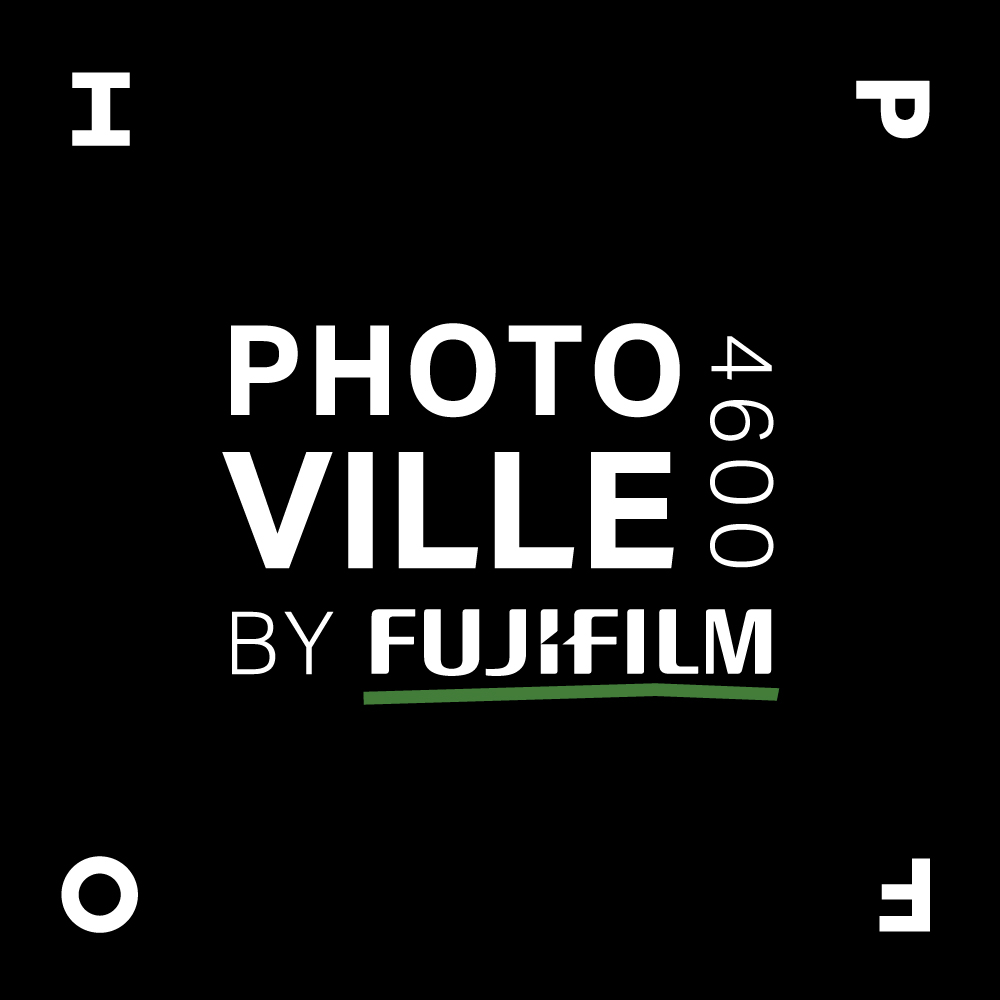 photoVILLE 4600 Layout von/from (Name, First Name & Mobile Nr):
B: 2000 mm
H: 2700 mm
B: 1700 mm
H: 1650 mm
Hier deine Bilder einfüllen und diesen Text löschen. Speichere das Dokument wenn es fertig ist als PDF oder als JPG. (Bitte nur die erste Seite). 
Name für PDF: Name_Vorname_Lyt , z.B. Muster_Hans_Lyt
Solltest du mehrere Arbeiten einreichen, so füge jedem PDF noch eine andere Endnummer hinzu. Z.B. Muster_Hans_Lyt_1, Muster_Hans_Lyt_2. usw.
Solltest du Hilfe benötigen: fabienne@ipfo.ch oder paul@ipfo.ch

Fill in your images here and delete this text. Save the document as PDF or JPG when it is ready (lease save only the first page). 
Name for PDF: Name_FirstName_Lyt , e.g. Muster_Hans_LytIf you are submitting multiple works, add a different end number to each PDF. E.g. Sample_Hans_Lyt_1, Sample_Hans_Lyt_2. etc.
If you need help: fabienne@ipfo.ch or paul@ipfo.ch

Remplis ici tes images et efface ce texte. Enregistre le document au format PDF ou JPG lorsqu‘il est prêt (n’enregistre que la première page). 
Nom pour le PDF : Nom_Prénom_Lyt , par ex. modèle_Hans_LytSi tu dois soumettre plusieurs travaux, ajoute un numéro de fin différent à chaque PDF. Par exemple, modèle_Hans_Lyt_1, modèle_Hans_Lyt_2. etc.
Si tu as besoin d‘aide : fabienne@ipfo.ch ou paul@ipfo.ch
HANS MUSTER (CH)Lorem ipsum dolor sit amet, consetetur sadipscing elitr, sed diam nonumy eirmod tempor invidunt ut labore et dolore magna aliquyam erat, sed diam voluptua. At vero eos et accusam et
Arbbeitsbeschrieb
Lorem ipsum dolor sit amet, consetetur sadipscing elitr, sed diam nonumy eirmod tempor invidunt ut labore et dolore magna aliquyam erat, sed diam voluptua. At vero eos et accusam et
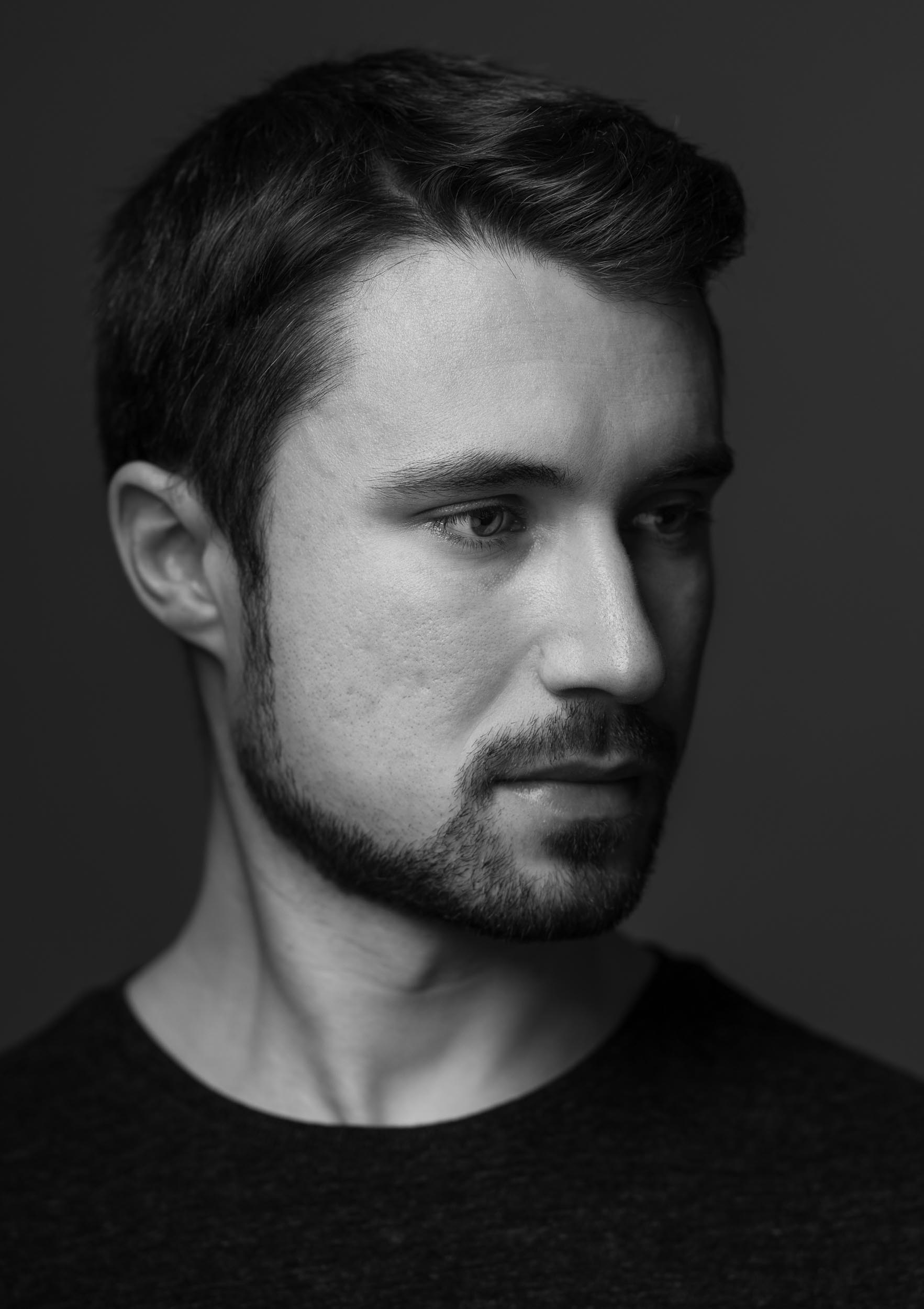 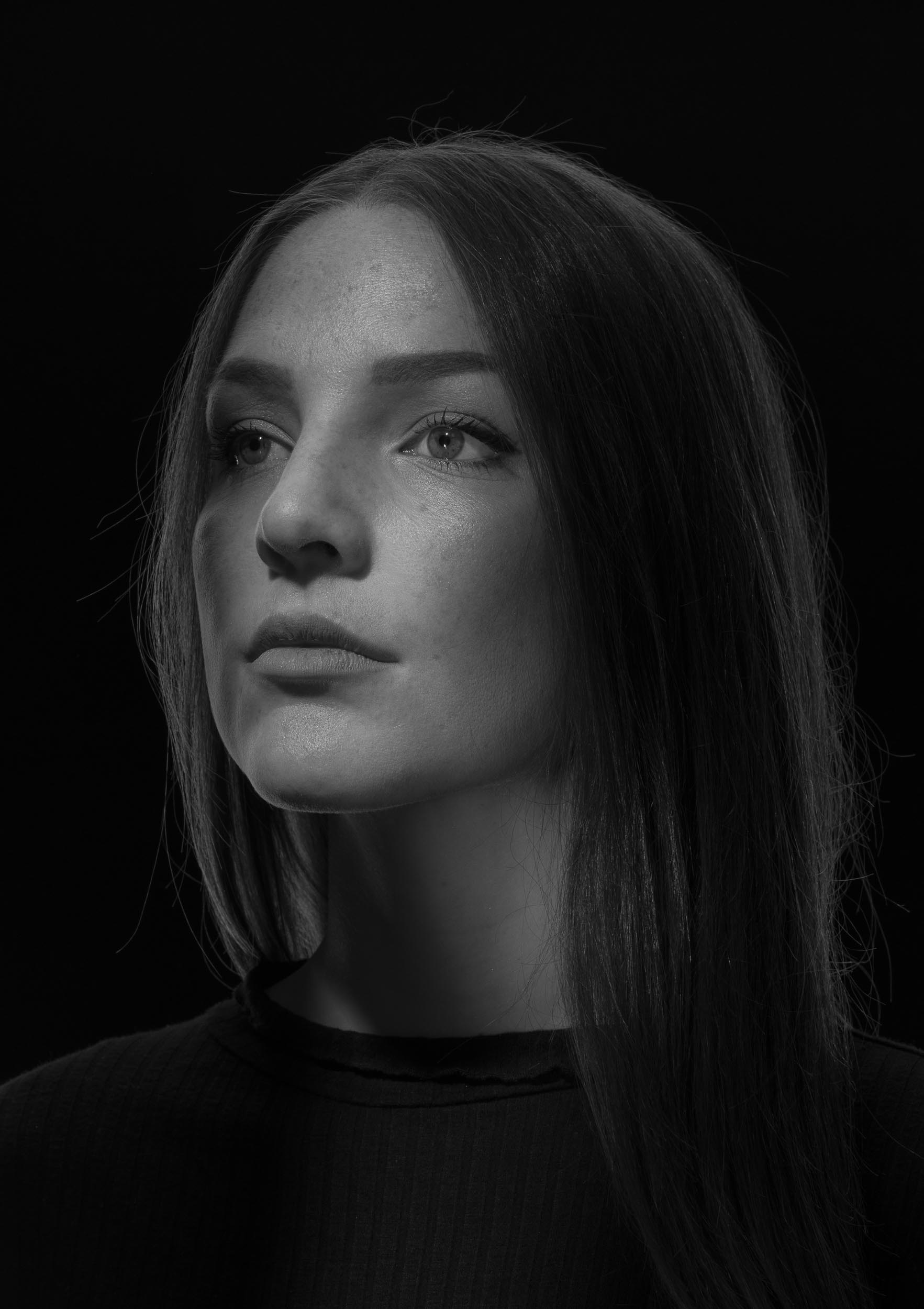 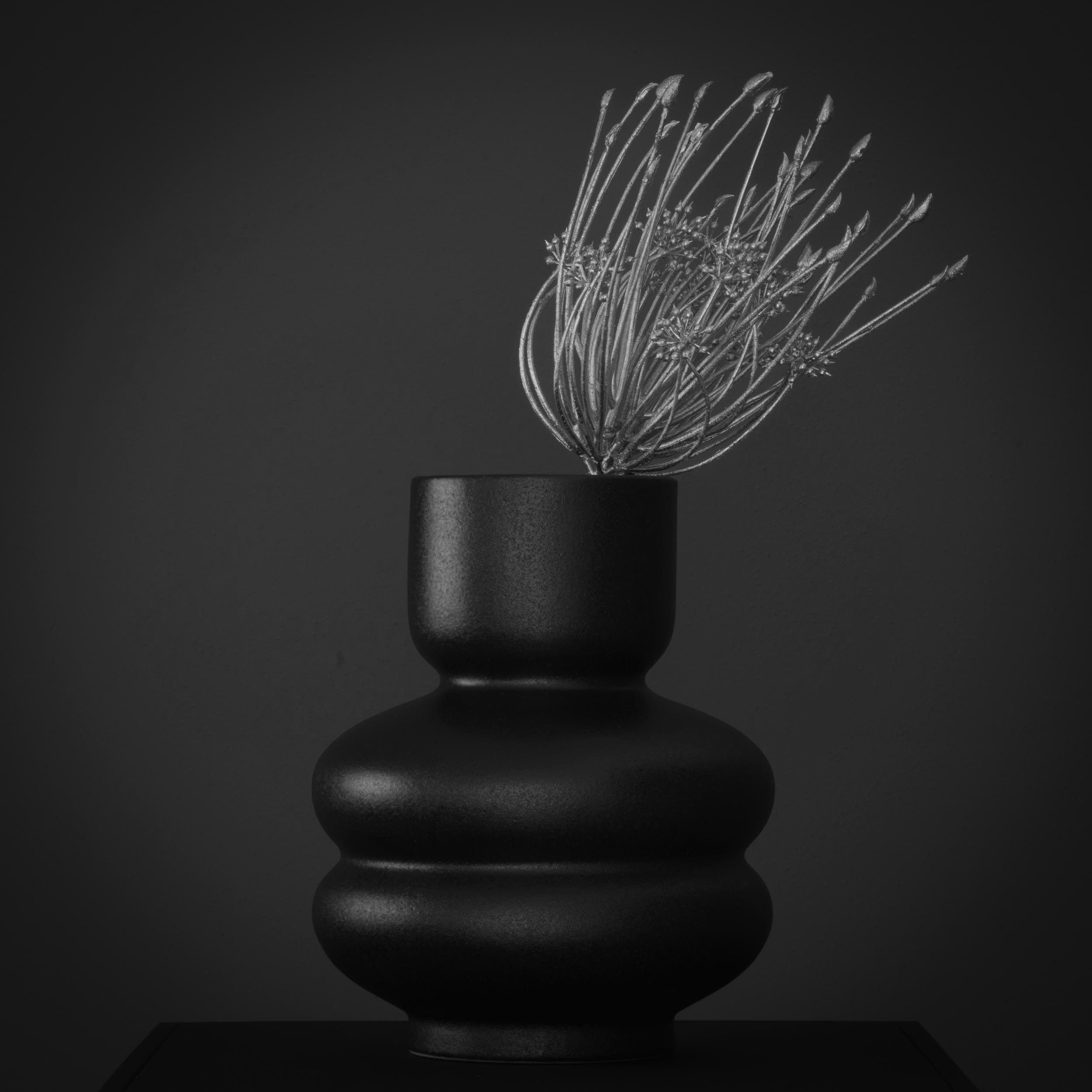 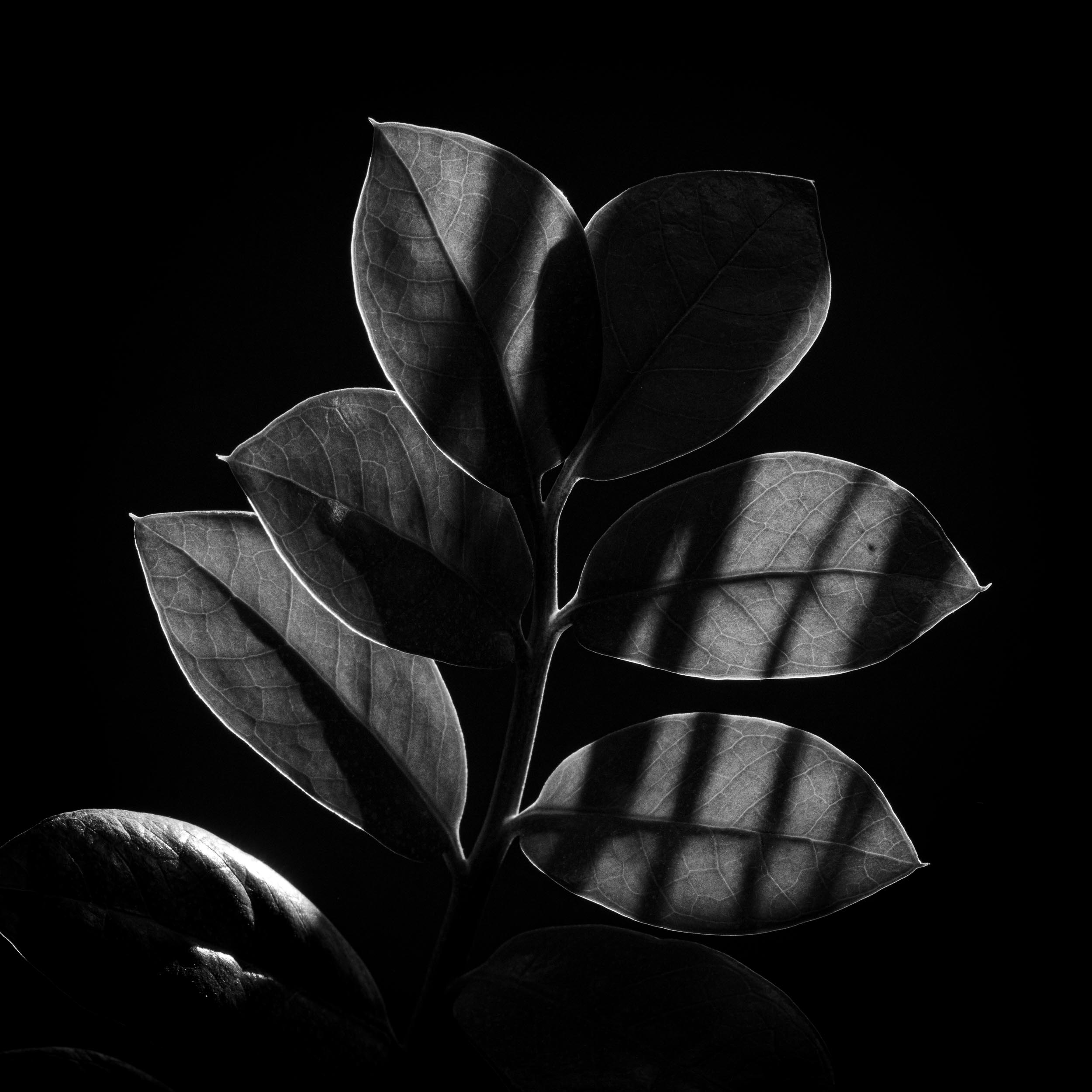 SAMPLE
HANS MUSTER (CH)Lorem ipsum dolor sit amet, consetetur sadipscing elitr, sed diam nonumy eirmod tempor invidunt ut labore et dolore magna aliquyam erat, sed diam voluptua. At vero eos et accusam et
Arbbeitsbeschrieb
Lorem ipsum dolor sit amet, consetetur sadipscing elitr, sed diam nonumy eirmod tempor invidunt ut labore et dolore magna aliquyam erat, sed diam voluptua. At vero eos et accusam et
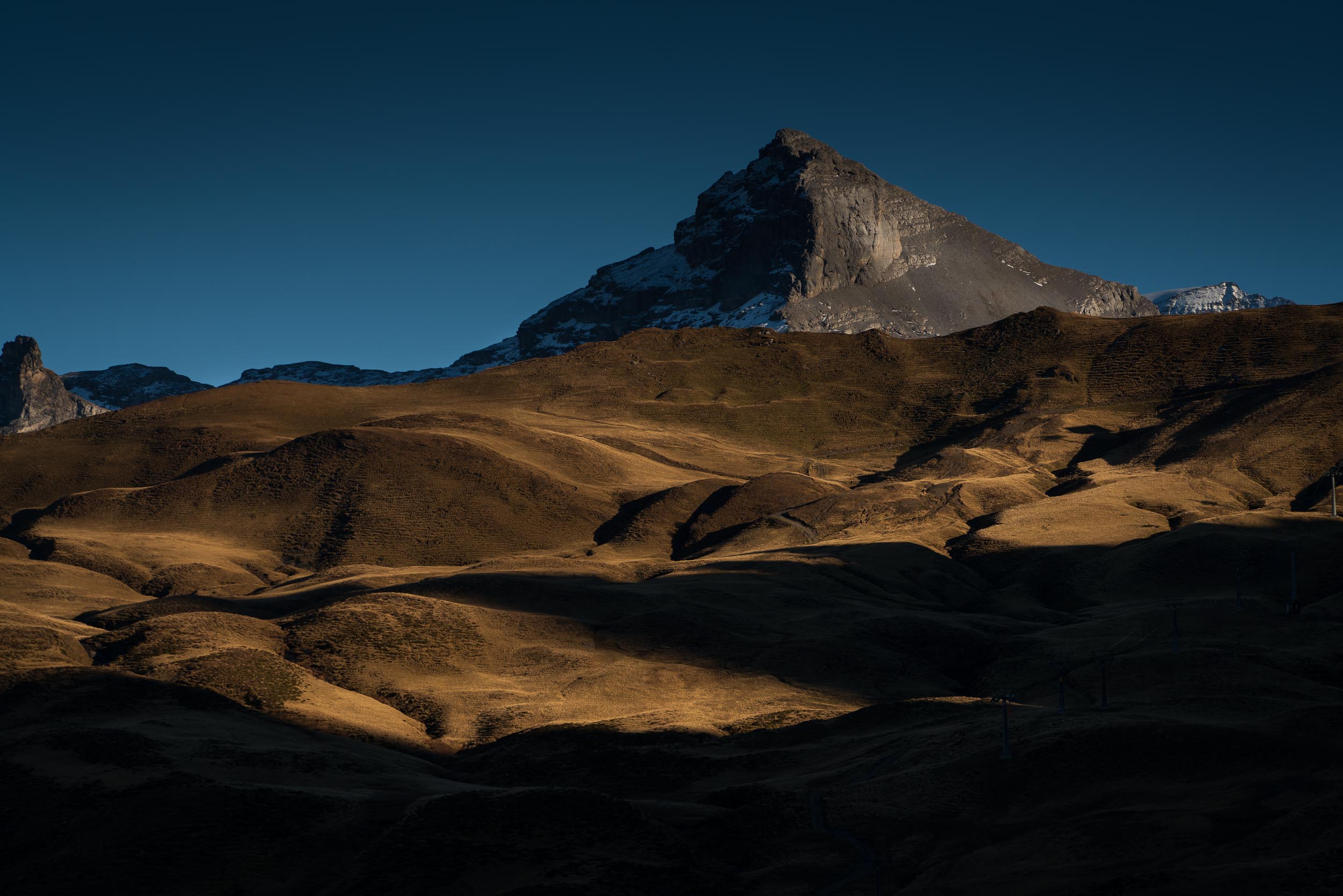 SAMPLE
HANS MUSTER (CH)Lorem ipsum dolor sit amet, consetetur sadipscing elitr, sed diam nonumy eirmod tempor invidunt ut labore et dolore magna aliquyam erat, sed diam voluptua. At vero eos et accusam et
Arbbeitsbeschrieb
Lorem ipsum dolor sit amet, consetetur sadipscing elitr, sed diam nonumy eirmod tempor invidunt ut labore et dolore magna aliquyam erat, sed diam voluptua. At vero eos et accusam et
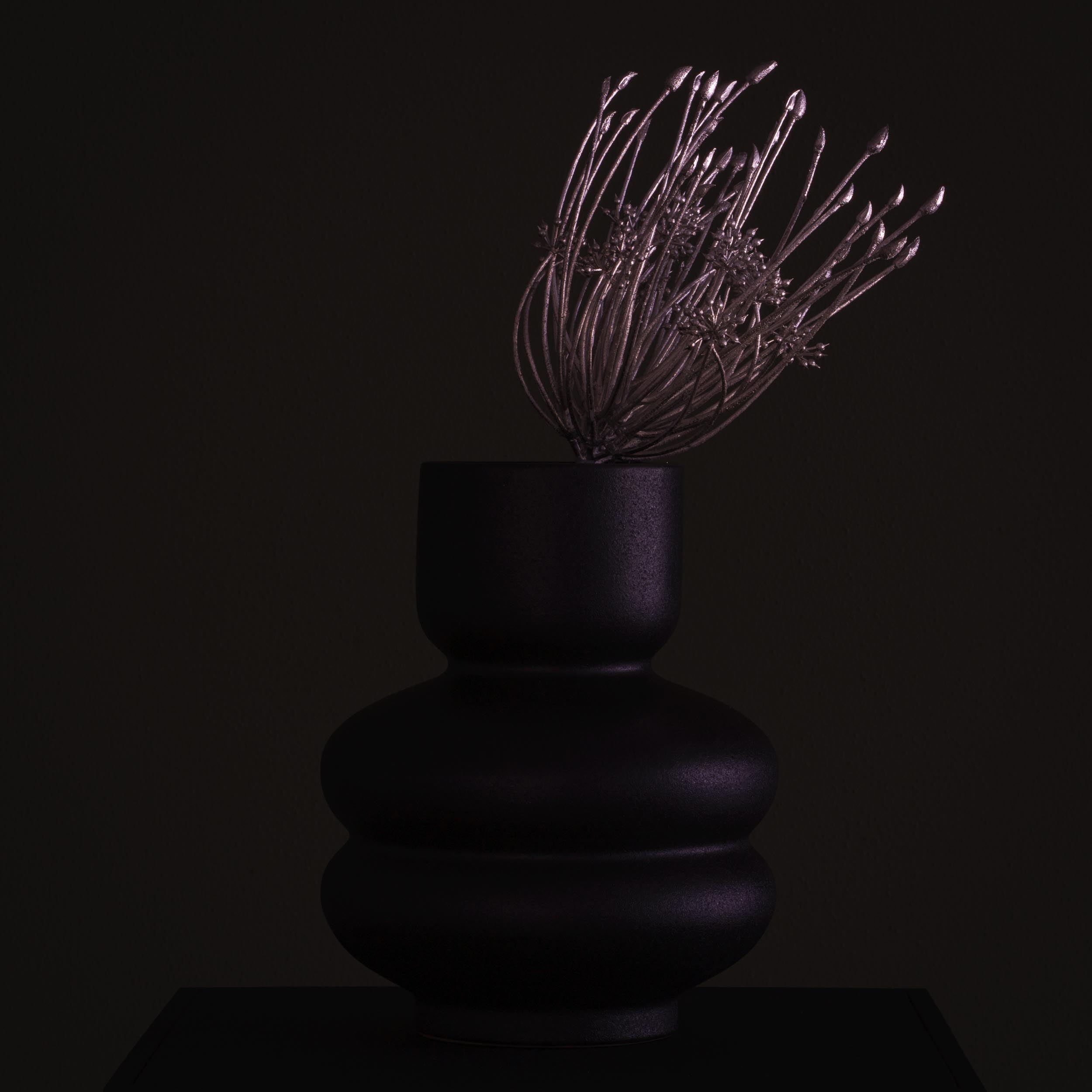 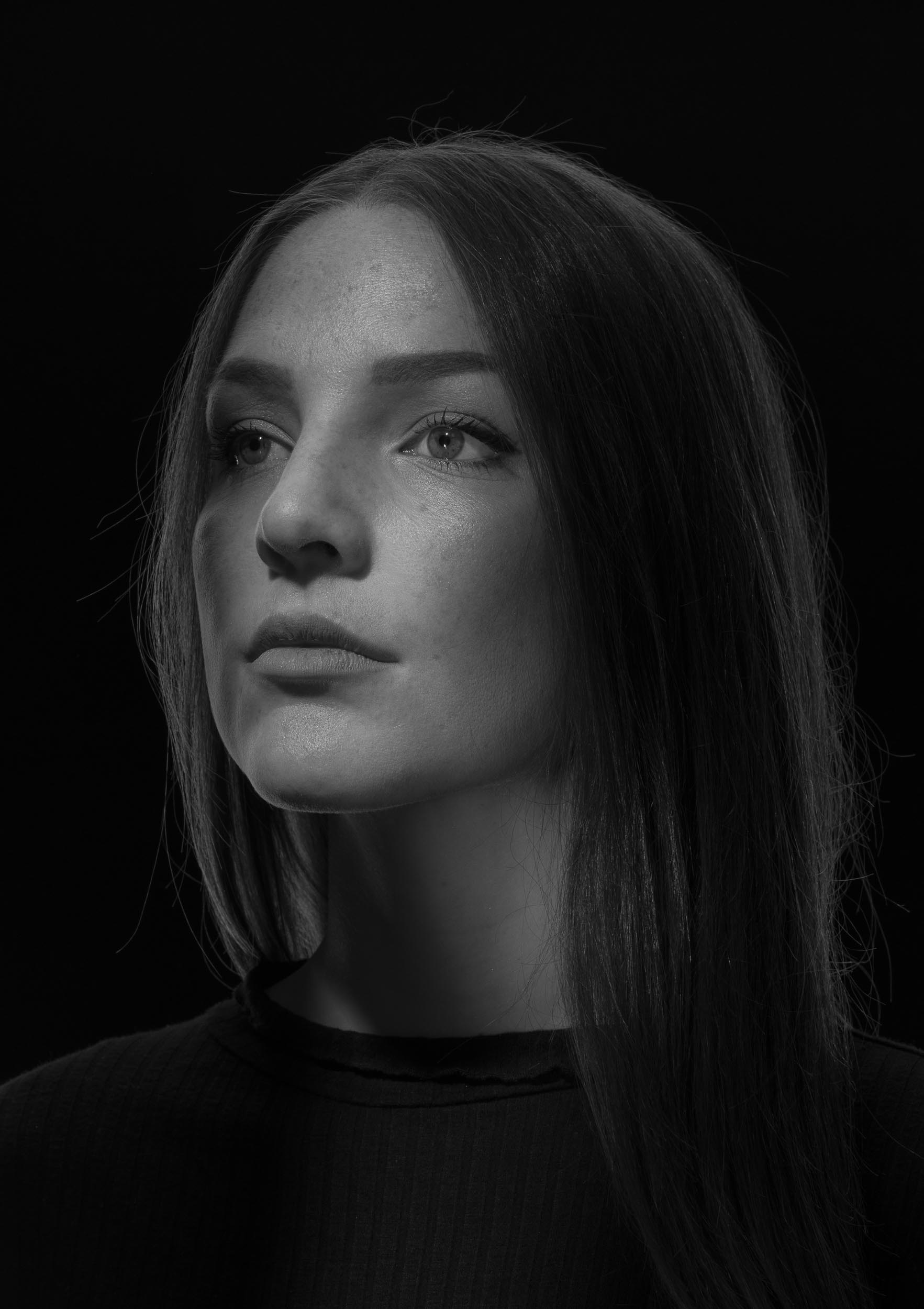 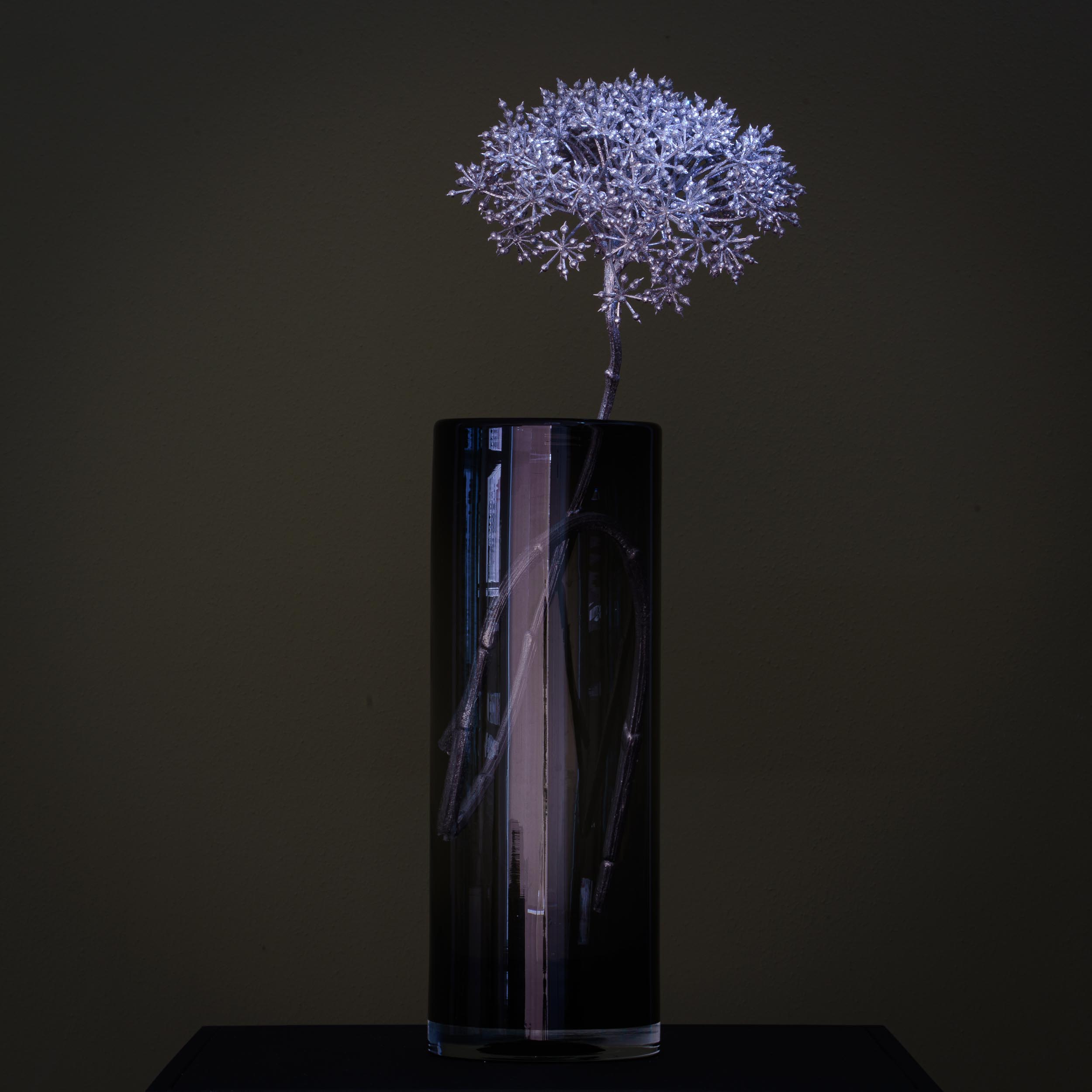 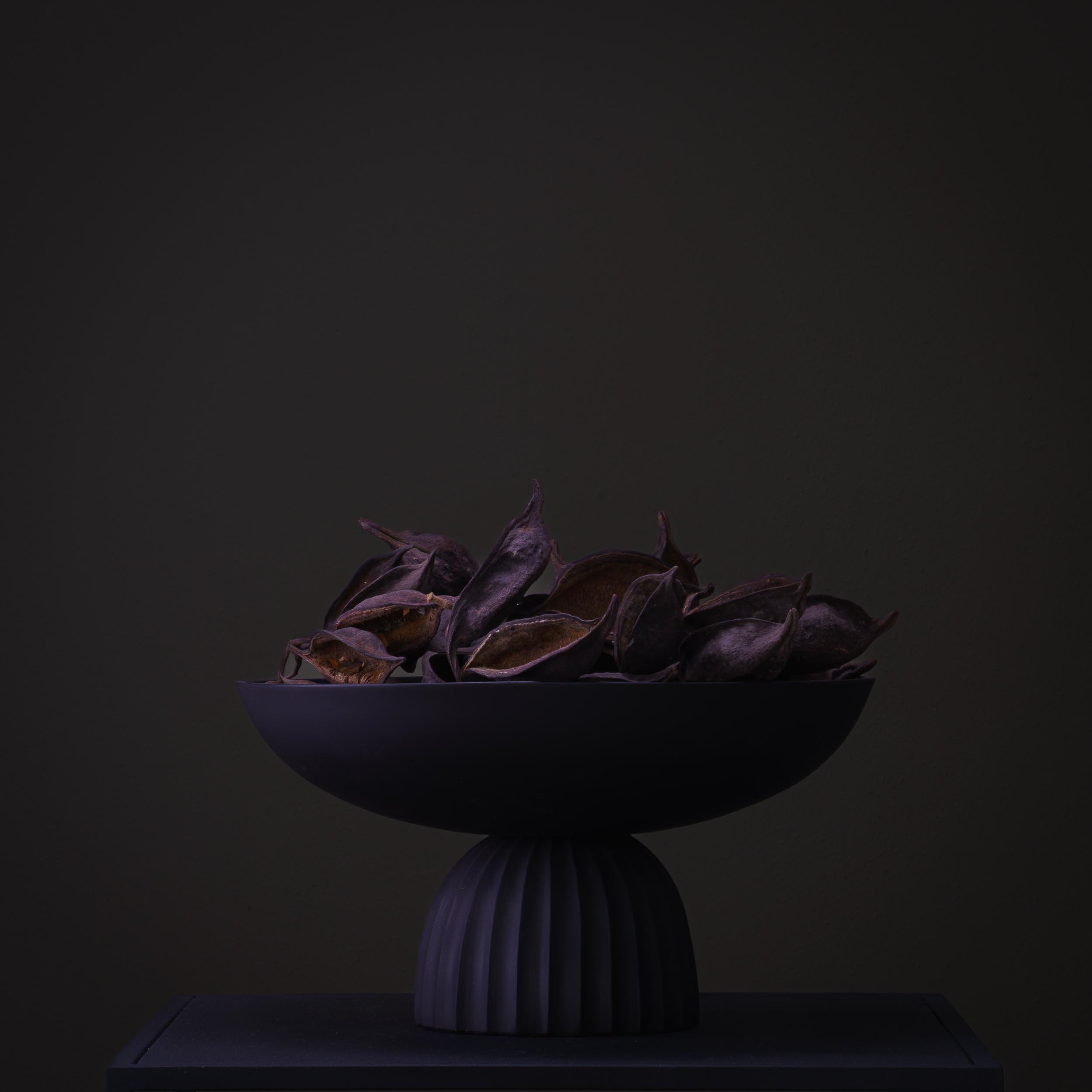 SAMPLE
HANS MUSTER (CH)Lorem ipsum dolor sit amet, consetetur sadipscing elitr, sed diam nonumy eirmod tempor invidunt ut labore et dolore magna aliquyam erat, sed diam voluptua. At vero eos et accusam et
Arbbeitsbeschrieb
Lorem ipsum dolor sit amet, consetetur sadipscing elitr, sed diam nonumy eirmod tempor invidunt ut labore et dolore magna aliquyam erat, sed diam voluptua. At vero eos et accusam et